Flagship Niagara League
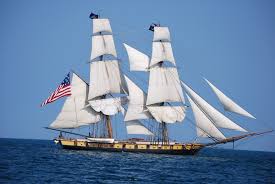 Focus: Increase Memberships

Target: Families & Grandparents

Primary Research: Focus Groups &  
    Personal Interviews


Results ~
Increase Community Awareness 
Add Value To Membership 
Additions To Museum
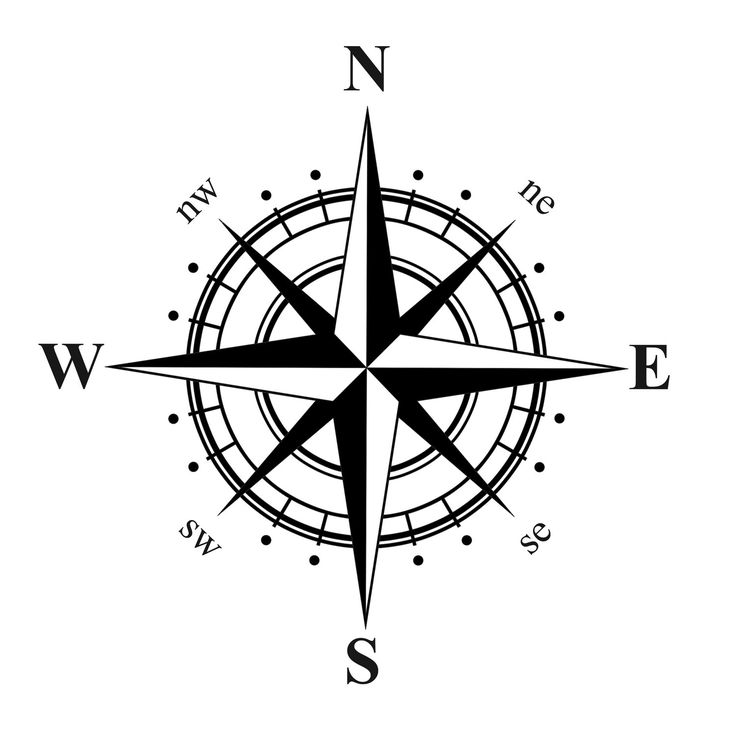 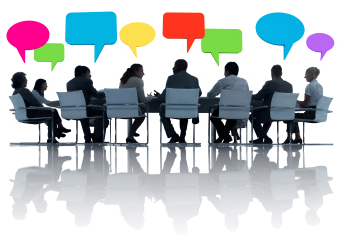 Facebook
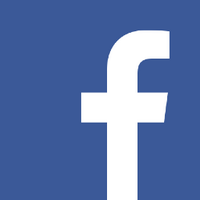 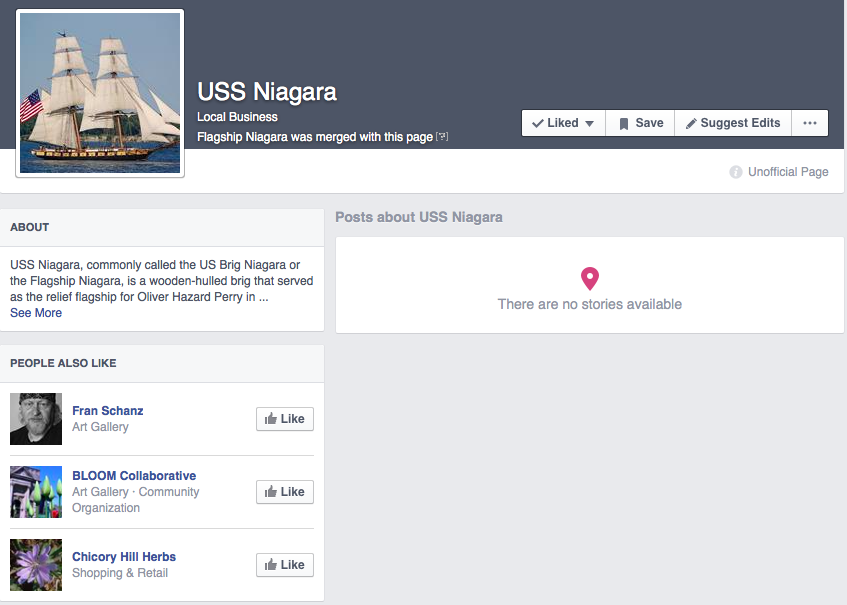 Twitter
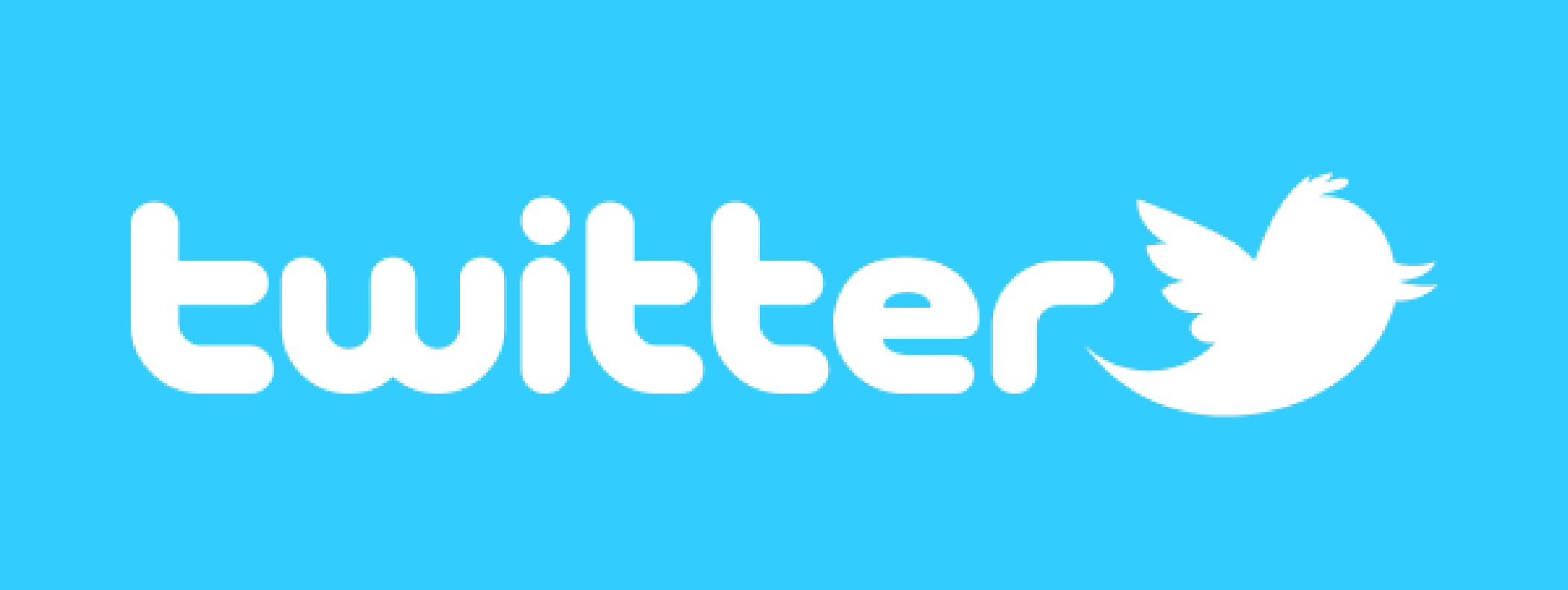 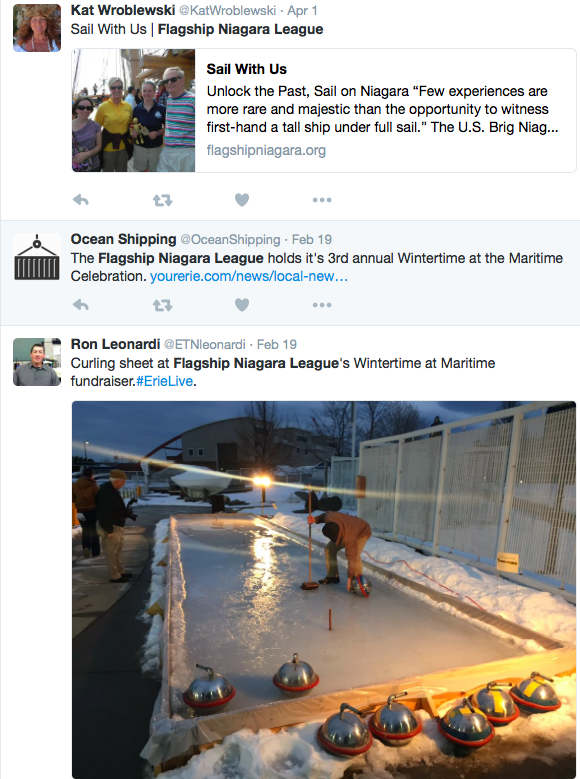 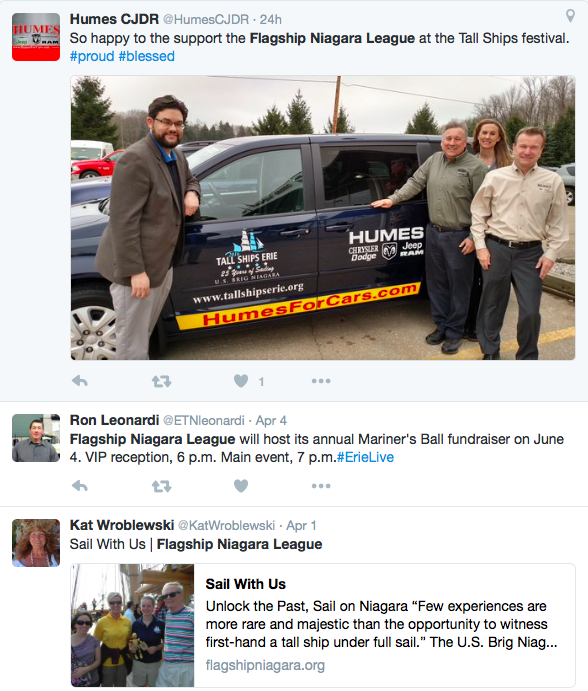 Short Term Strategy
Hire a marketing specialist ~ 
   
   Make It Great Media
www.makeitgreatmedia.com 


Services ~								      Ben Henry ~ Co Founder 

Posting/managing social media sites
Create fun & creative YouTube videos 
Go out into the community & gather partnerships/promote organization    
 Ex: Juice Jar
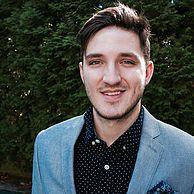 [Speaker Notes: ** Need to update the museum- seasonally.]
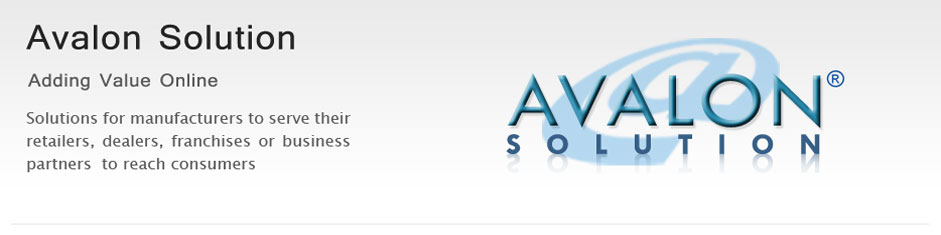 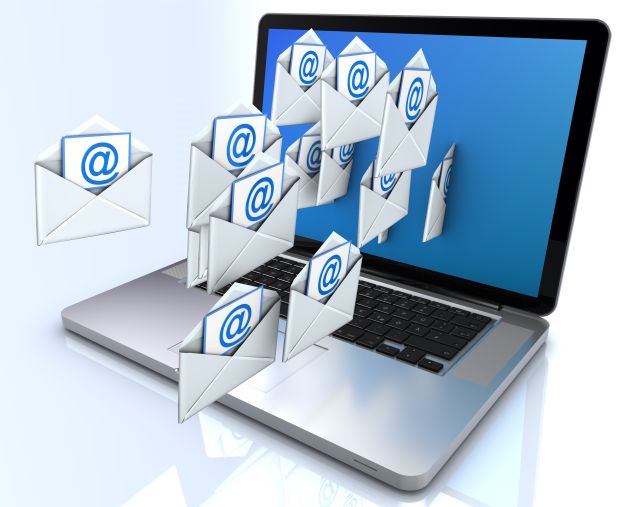 Contact: Prashant → support@avalonsolution.com 


Services ~
Monthly E-blasts 
(includes artwork, linkage, & program to store emails)

Website Control & Design
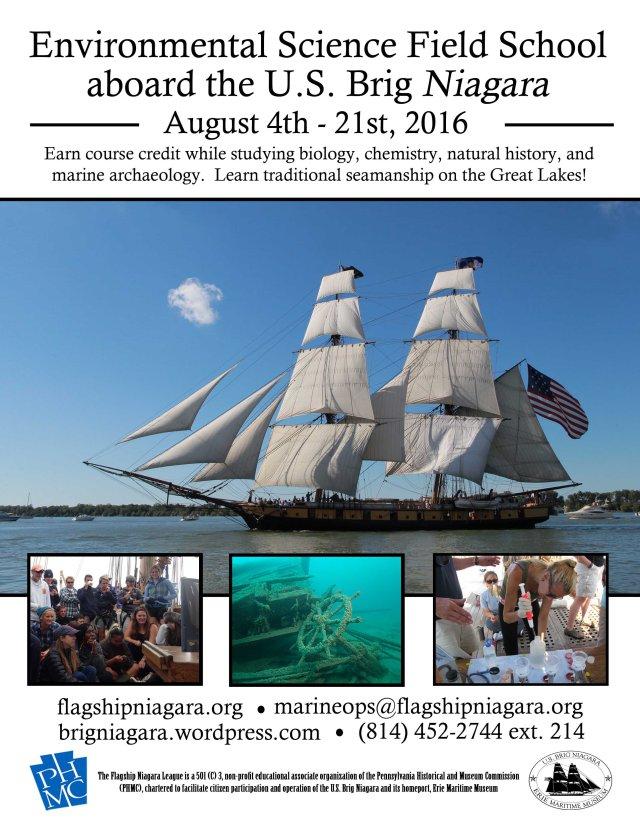 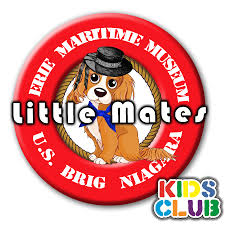 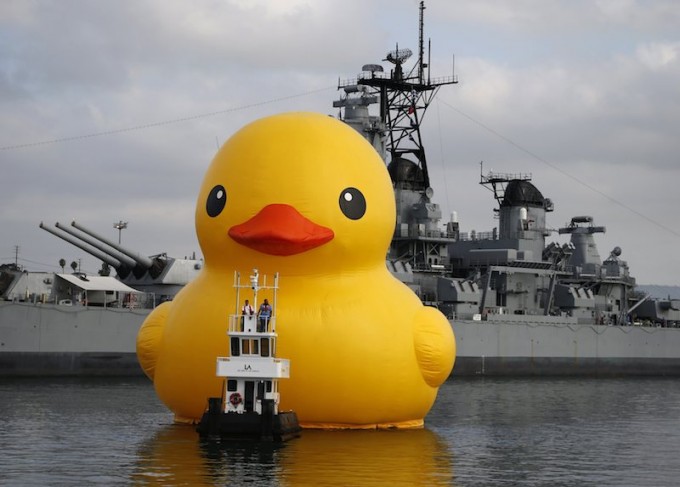 Long Term Strategy
Maritime Membership Card

Build long term partnerships through membership card. 
Members receive ½ off access to these destinations. 







Builds organization awareness & develops deeper roots with the Erie community.  Gives another incentive to visit and purchase membership
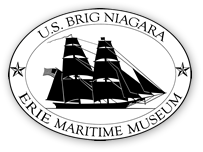 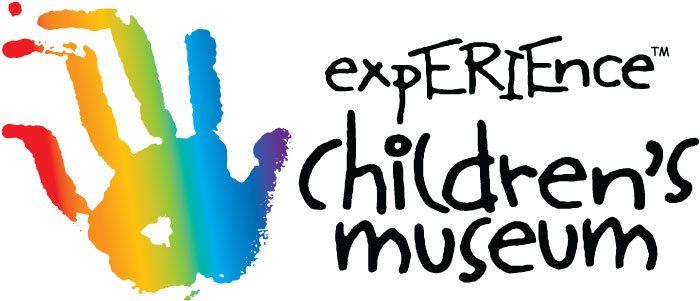 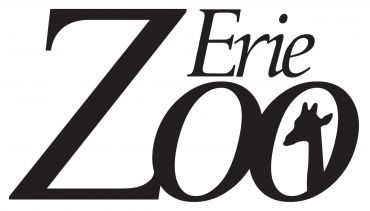 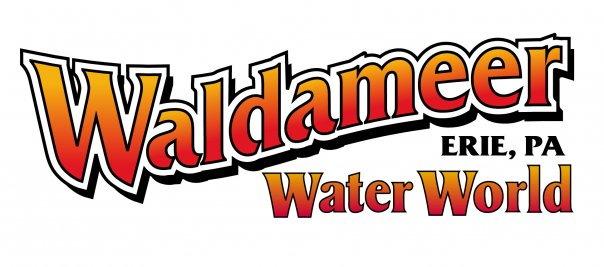 Long Term Strategy
Add a War Table.  

Show logistics of battle (who was involved).  Show strategic positions and highlight Oliver Perry’s jump from the Lawrence to the Niagara in the midst of battle.
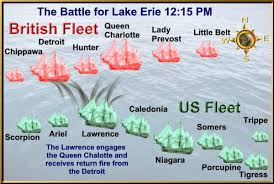 War Table
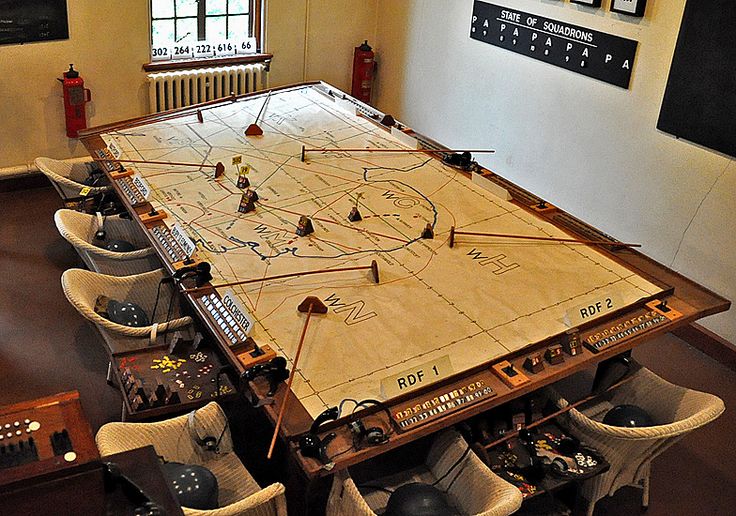 High detailed map of Lake Erie


Discuss why it was a military advantage to control the lake.

Show the tactics that both sides conducted during battle

Get your audience excited, this is a major part of this city’s history
Paint that picture
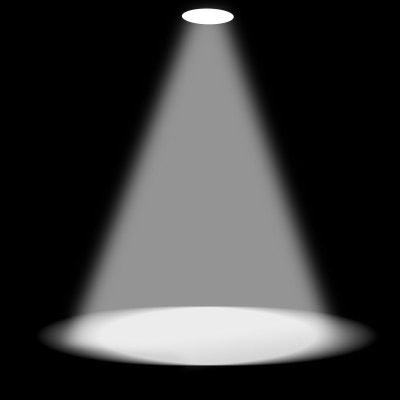 Benefits
Draws a crowd like IMAX theaters

Entertaining for all ages

Utilizes staff’s expertise to the fullest possibility 

Can be built internally for next to nothing

Creates the air of importance around the Niagara vessel, creating a better tour experience

A win-win
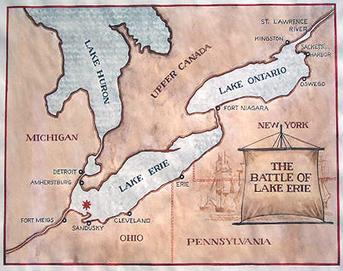 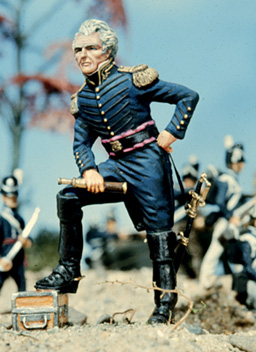 Pieces
Be creative 

Pieces range from $2.99-$19.99 depending on detail.
 
These basic miniatures cost $4.99 and $6.99 respectively.

Mold it into your own experience.

Kids want to see 3D toys on the table not imagine it.

Adults want to see a representation of what it truly was.

Most people learn through visuals and not explanations.
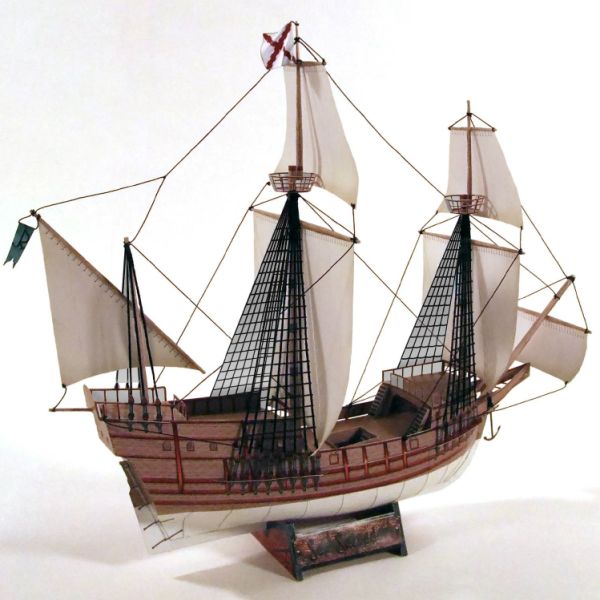 Additional Thoughts
Relics and artifacts in the museum are great already, more could not hurt

Update the sound system so people feel more into what is playing on screen

Add more interactive exhibits like the knot tying one for families

Update historic videos with high quality stock footage
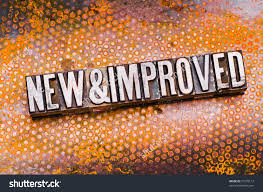 Summary
Short Term 
Enhance exposure on social media.
Hire a second marketing specialist. 
Utilize e-mailing through Avalon Solutions

Long Term
Create a Maritime Membership Card
Create a War Table
Thank you 
We will now accept questions.
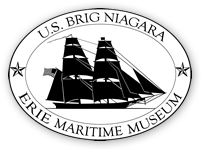